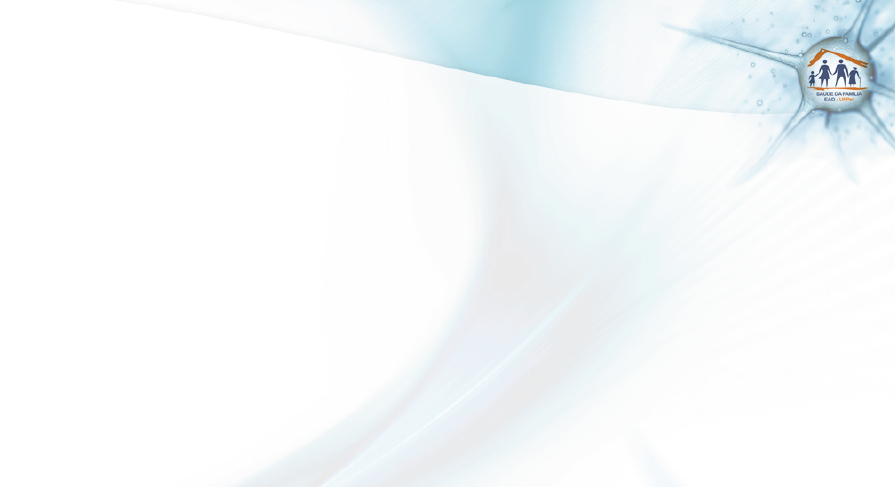 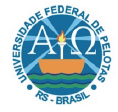 Universidade Federal de Pelotas Departamento de Medicina SocialEspecialização em Saúde da Família
Melhoria na atenção à saúde bucal dos escolares da área de cobertura da UBS/ESF de Caraíbas em Campo Formoso-BA
Jana Manuela Dantas de Miranda

Orientador: Gustavo Giacomelli Nascimento
Pelotas 2015
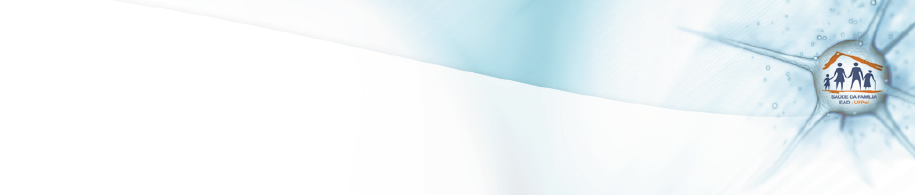 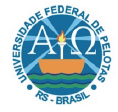 Introdução
Este trabalho é um projeto de intervenção que surgiu a partir da necessidade de melhoria na atenção à saúde bucal dos escolares da área de cobertura da UBS/ESF de Caraíbas no município de Campo Formoso/BA.
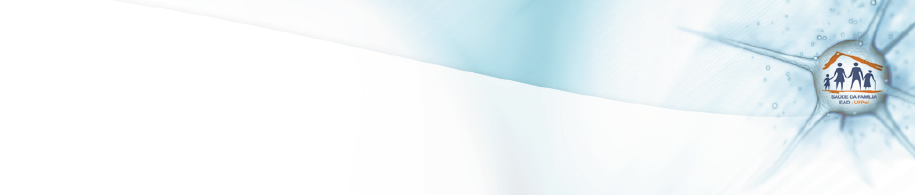 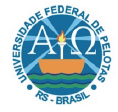 Introdução
Importância:

Organização da assistência; 
Acompanhamento programado; 
Faixa etária;
População mais consciente e informada;
Melhoria das condições de saúde bucal de crianças e adolescentes.
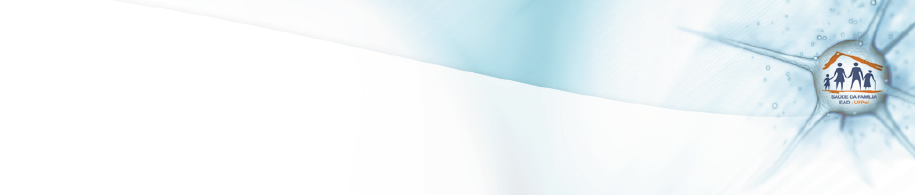 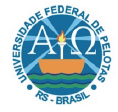 Introdução
Caracterização do município (Campo Formoso-Ba)

População: 66.616 habitantes;

2 centros de saúde, 11 unidades Básicas de Saúde com Equipes de Saúde da Família, 1 Centro de Reabilitação e 2 equipe de NASF;

 Unidade analisada: Unidade de Saúde de Caraíbas
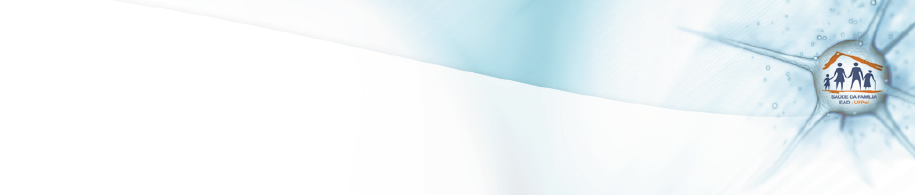 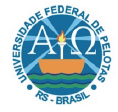 Introdução
Caracterização da Unidade Básica de Saúde

1 Equipe de ESF com saúde Bucal;

503 famílias cadastradas;  

214 escolares de 6 a 12 anos
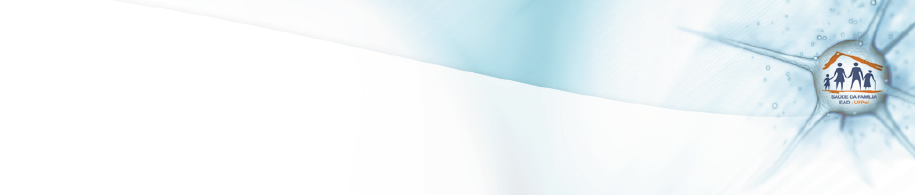 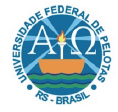 Objetivo Geral
Melhorar a atenção à saúde bucal  dos
escolares de 6 a 12 anos
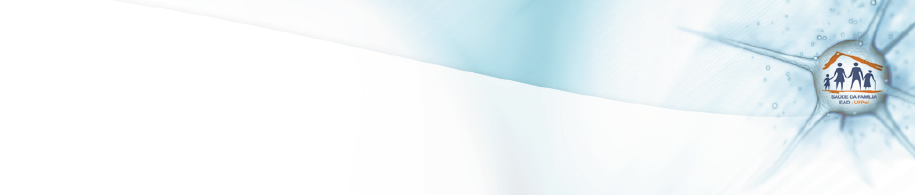 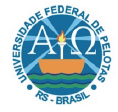 Objetivos Específicos
1. Ampliar a cobertura da atenção à saúde bucal dos escolares.
2. Melhorar a adesão ao atendimento em saúde bucal.
3. Melhorar a qualidade da atenção em saúde bucal dos escolares.
4. Melhorar registro das informações.
5. Promover a saúde bucal dos escolares.
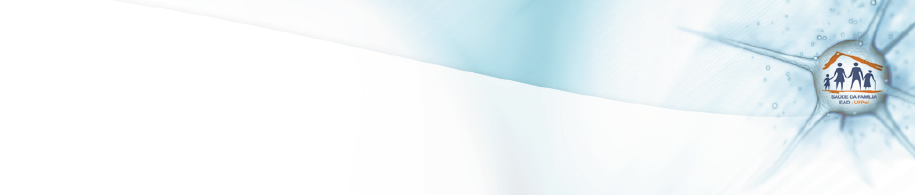 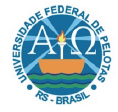 Metas
Ampliar a cobertura de ação coletiva de exame bucal com finalidade epidemiológica em 100% dos escolares das escolas alvo.

Ampliar a cobertura de primeira consulta, com plano de tratamento odontológico, para 100% dos escolares das escolas foco da intervenção.
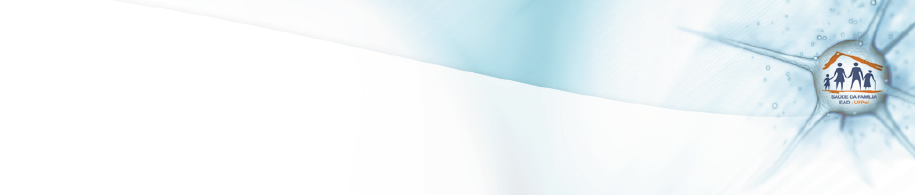 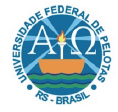 Metas
Realizar primeira consulta odontológica em 100% dos escolares da área classificados como alto risco para doenças bucais.

Fazer busca ativa de 100% dos escolares da área, com primeira consulta programática, faltosos às consultas.

Fazer busca ativa de 100% dos escolares da área, com primeira consulta programática, faltosos às consultas.
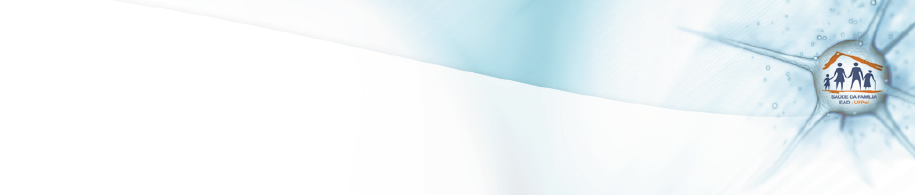 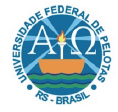 Metas
Realizar a escovação supervisionada com creme dental em 100% dos escolares.

Realizar a aplicação de gel fluoretado com escova dental em 100% dos escolares de alto risco para doenças bucais.
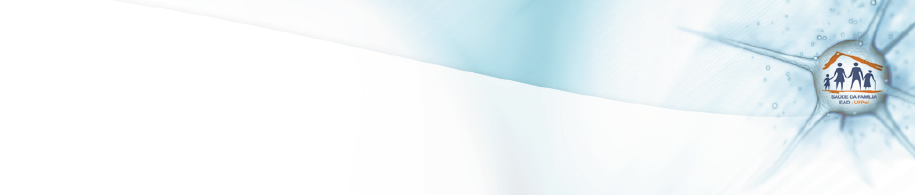 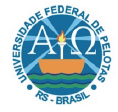 Metas
Concluir o tratamento dentário em 100% dos escolares com primeira consulta odontológica.

Manter registro atualizado em planilha e/ou prontuário de 100% dos escolares com primeira consulta odontológica.
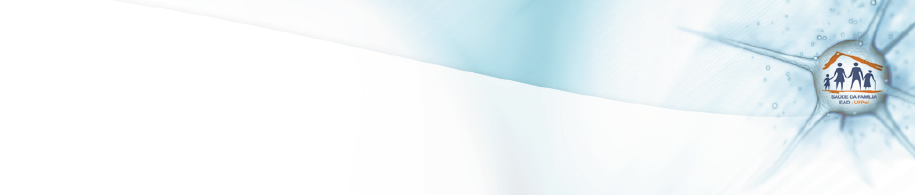 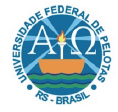 Metas
Fornecer orientações sobre higiene bucal para 100% dos escolares.   

Fornecer orientações sobre cárie dentária para 100% das crianças.

Fornecer orientações nutricionais para 100% das crianças.
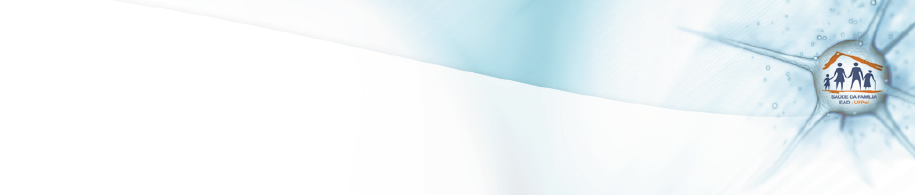 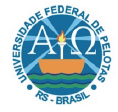 Metodologia
Ações desenvolvidas
Eixo de monitoramento e avaliação:

Monitoramento semanal das metas estabelecidas
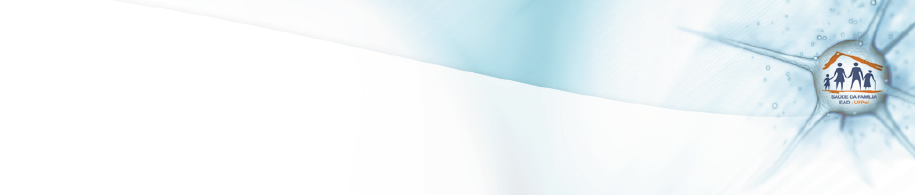 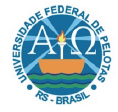 Metodologia
Eixo de organização e gestão do serviço:

Elaboração de material impresso;
Cadastro de escolares de 6 a 12 anos;
Definição da atribuições;
Preenchimento dos formulários e fichas;
 Agendamento odontológico para escolares;
Realização de busca ativa.
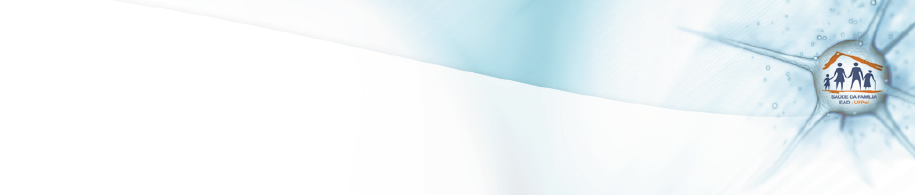 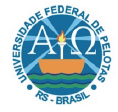 Metodologia
Eixo Engajamento Público:

Reuniões com diretores e professores

Orientação aos pais sobre à ação programática.
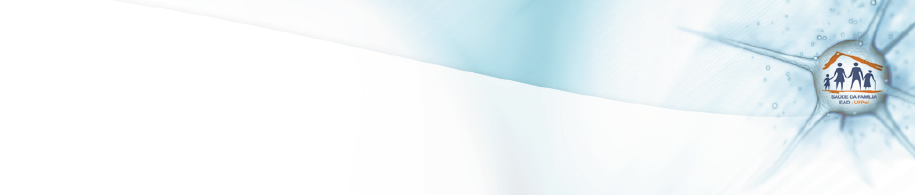 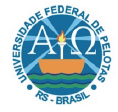 Metodologia
Eixo qualificação da pratica clinica:



Qualificação da equipe
Saúde bucal

Acolhimento

Agendamento
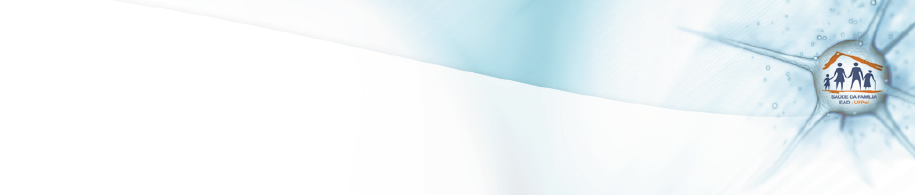 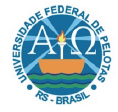 Metodologia
Logística da Intervenção

Adotou-se caderno da atenção básica n◦17 – Saúde Bucal (BRASIL, 2008) e o caderno n◦24 – Saúde na Escola (BRASIL, 2009);
Elaboração de ficha-espelho;
Divulgação do projeto para a equipe;
Qualificação da equipe
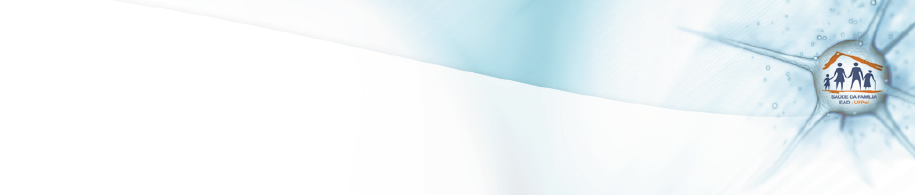 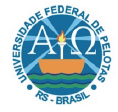 Metodologia
Elaboração de cronograma;
Organização da agenda;
Reuniões com diretores;
Atividades coletivas;
Agendamento e atendimento odontológico;
Busca ativa
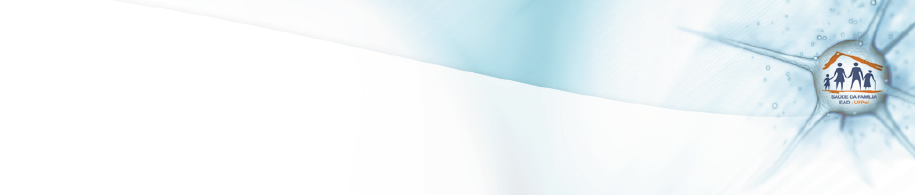 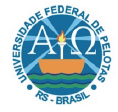 Resultados
Meta 1 - Ampliar a cobertura de ação coletiva de exame bucal com finalidade epidemiológica em 100% dos escolares das escolas alvo.
Proporção de escolares participantes da ação de exame bucal
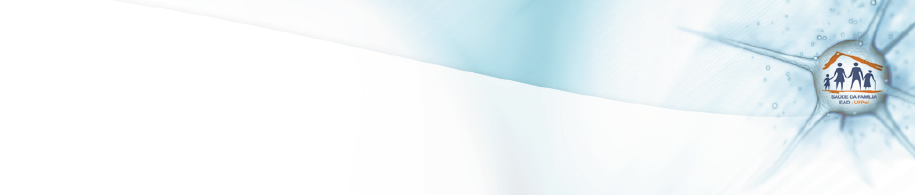 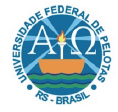 Resultados
Meta 2 -Ampliar a cobertura de primeira consulta, com plano de tratamento odontológico, para 100% dos escolares das escolas foco da intervenção.
Proporção de escolares da área de abrangência da unidade de saúde 
com primeira consulta odontológica
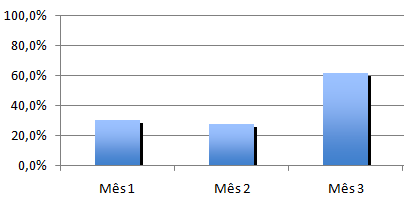 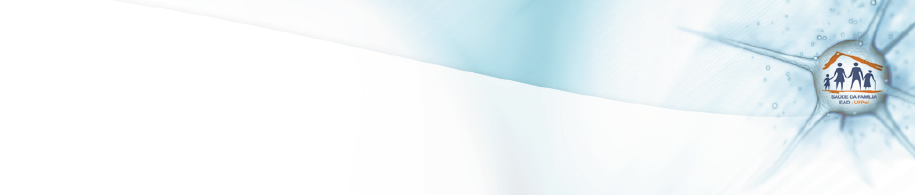 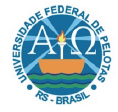 Resultados
Meta 3 -Realizar primeira consulta odontológica em 100% dos escolares da área classificados como alto risco para doenças bucais
Proporção de escolares de alto risco com primeira
 consulta odontológica
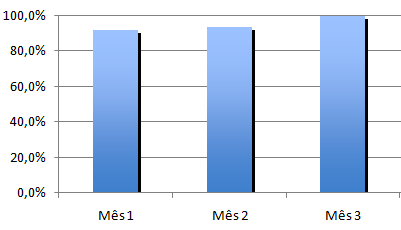 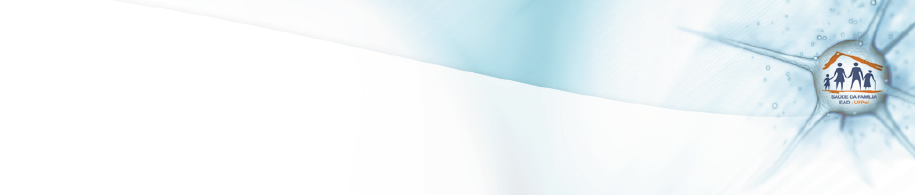 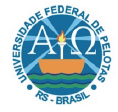 Resultados
Meta 4 - Fazer busca ativa de 100% dos escolares da área, com primeira consulta programática, faltosos às consultas.
Proporção de buscas realizadas aos escolares moradores da área de abrangência da unidade de saúde.
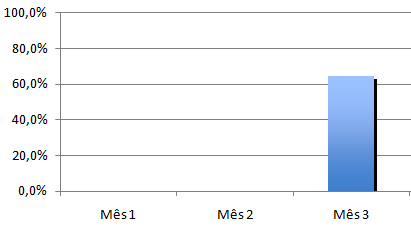 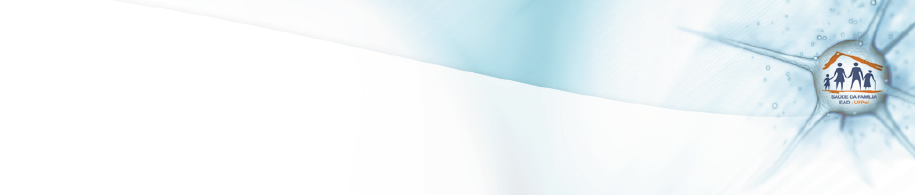 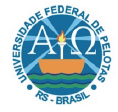 Resultados
Meta 5 -Realizar a escovação supervisionada com creme dental em 100% dos escolares.
.
Proporção de escolares com escovação dental supervisionada com creme dental
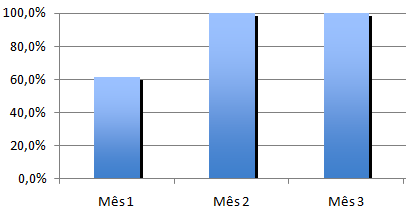 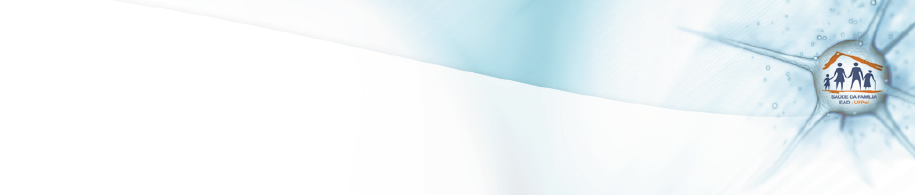 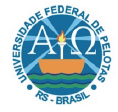 Resultados
Meta 6 -Realizar a aplicação de gel fluoretado com escova dental em 100% dos escolares de alto risco para doenças bucais.
Proporção de escolares de alto risco com aplicação de gel fluoretado com escova dental
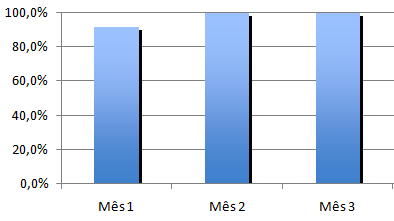 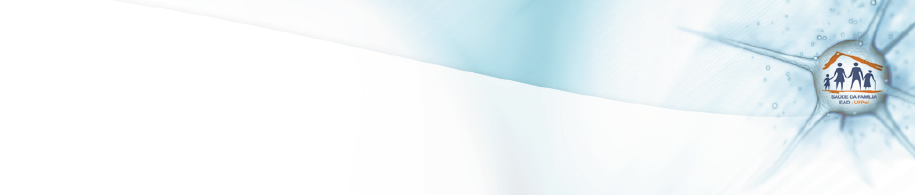 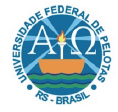 Resultados
Meta 7 -Concluir o tratamento dentário em 100% dos escolares com primeira consulta odontológica
Proporção de escolares com tratamento concluído
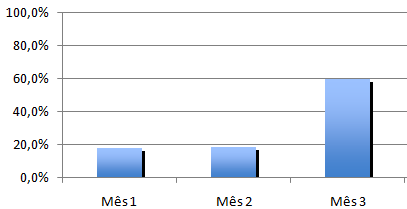 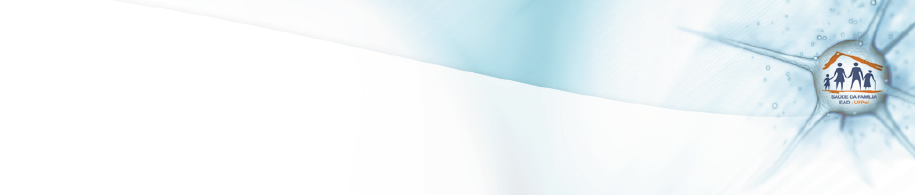 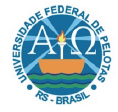 Resultados
Meta 8 -Manter registro atualizado em planilha e/ou prontuário de 100% dos escolares com primeira consulta odontológica.
Proporção de escolares com registro atualizado
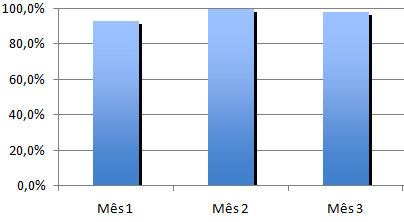 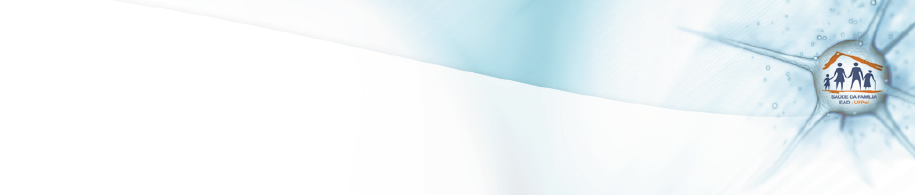 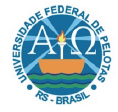 Resultados
Meta 9 -Fornecer orientações sobre higiene bucal para 100% dos escolares.
Proporção de escolares com orientações sobre higiene bucal
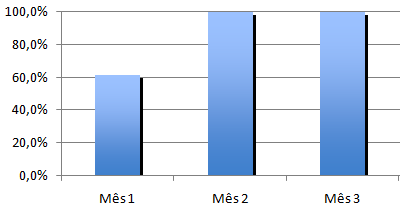 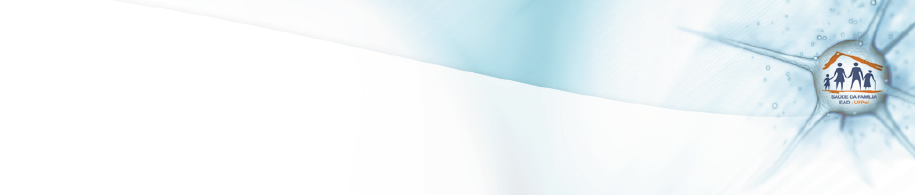 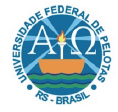 Resultados
Meta 10 - Fornecer orientações sobre cárie dentária para 100% das crianças.
Proporção de escolares com orientações sobre cárie dentária
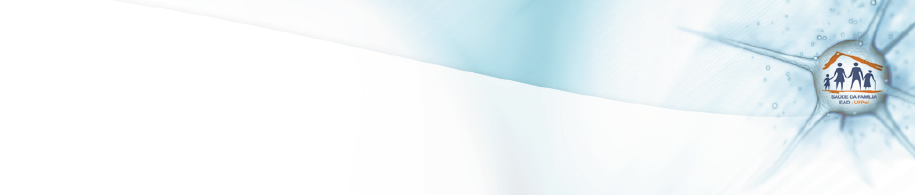 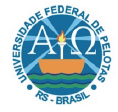 Resultados
Meta 11 -Fornecer orientações nutricionais para 100% das crianças.
Proporção de escolares com orientações nutricionais
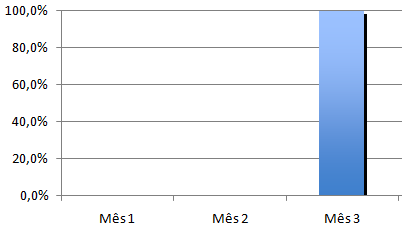 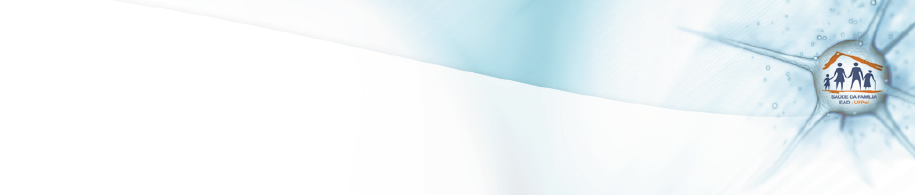 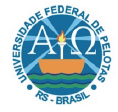 Discussão
Equipe
Serviço
Comunidade
Importância da intervenção



Continuidade da Intervenção
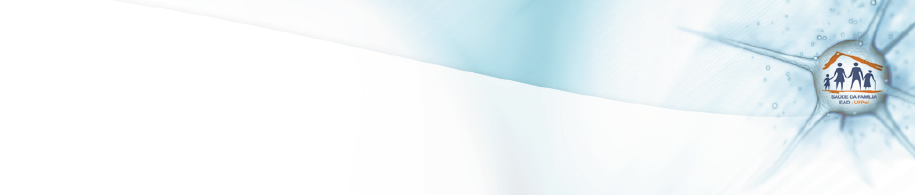 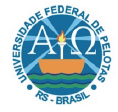 Reflexão crítica sobre o processo pessoal de aprendizagem
Expectativas iniciais;

Pratica profissional;

Aprendizados
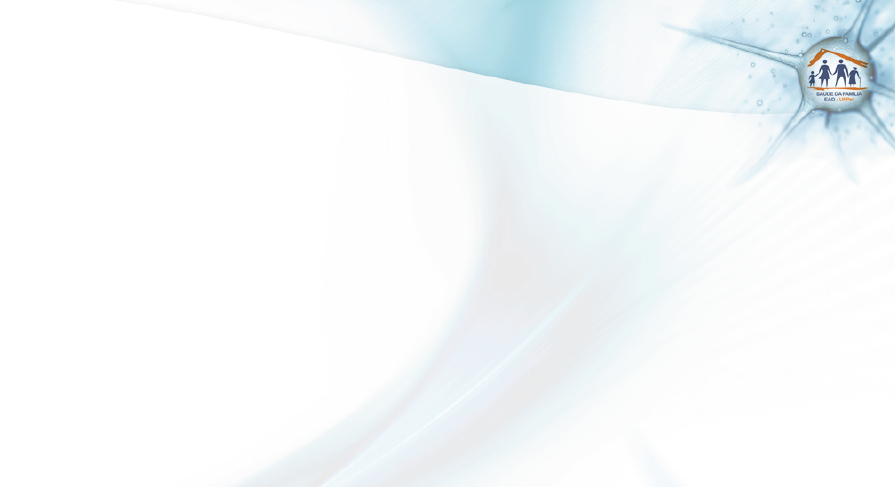 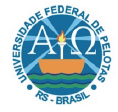 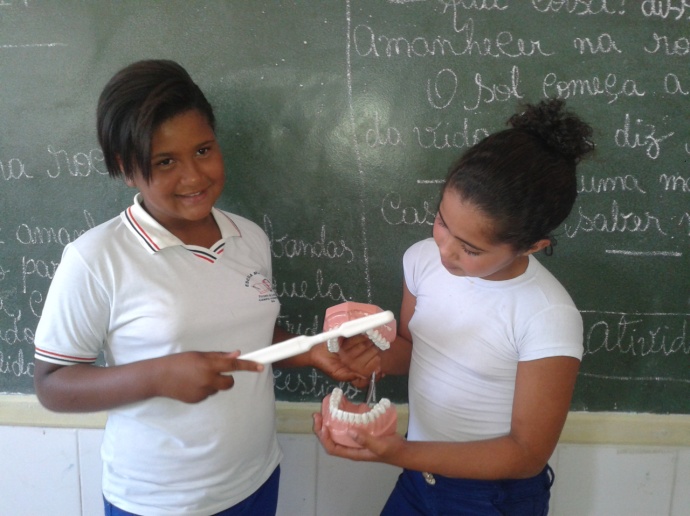 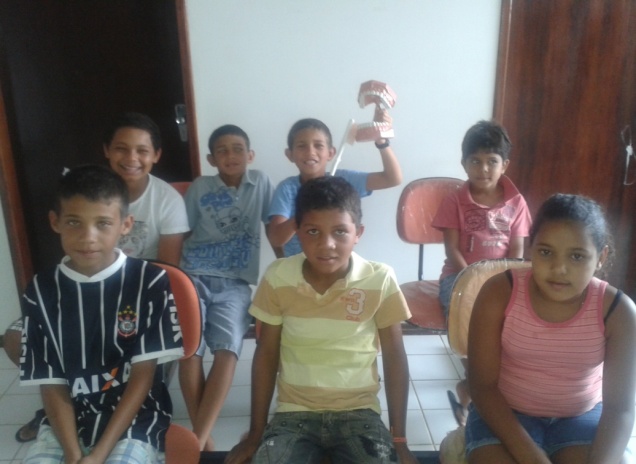 Obrigada!
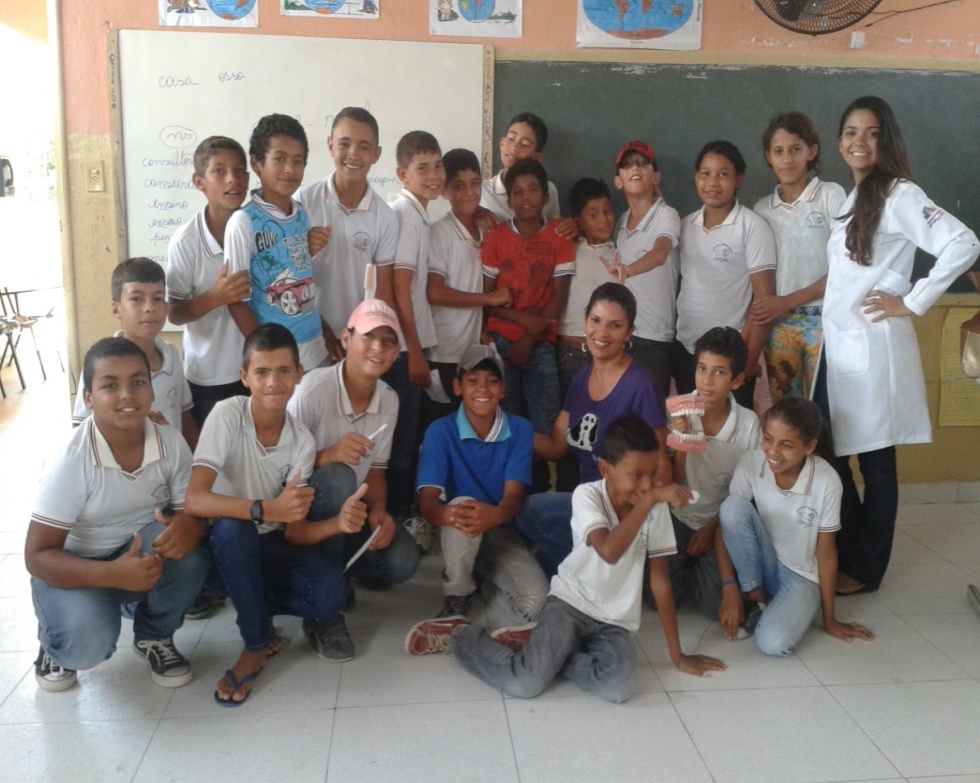 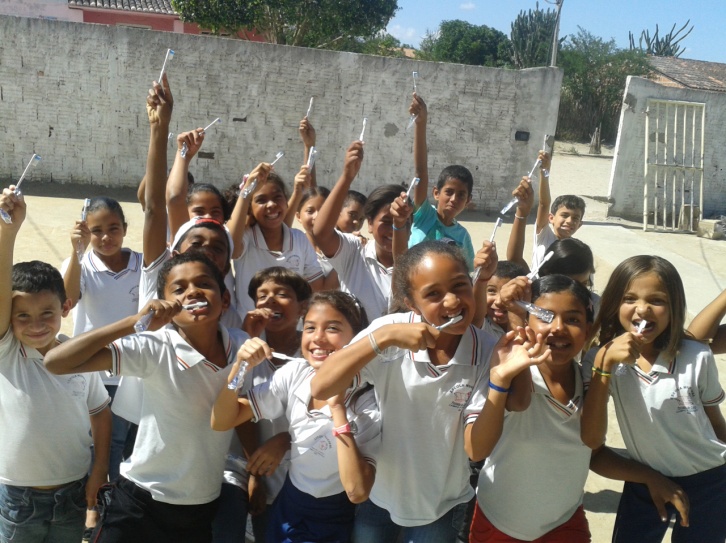